Programa de Bioingeniería
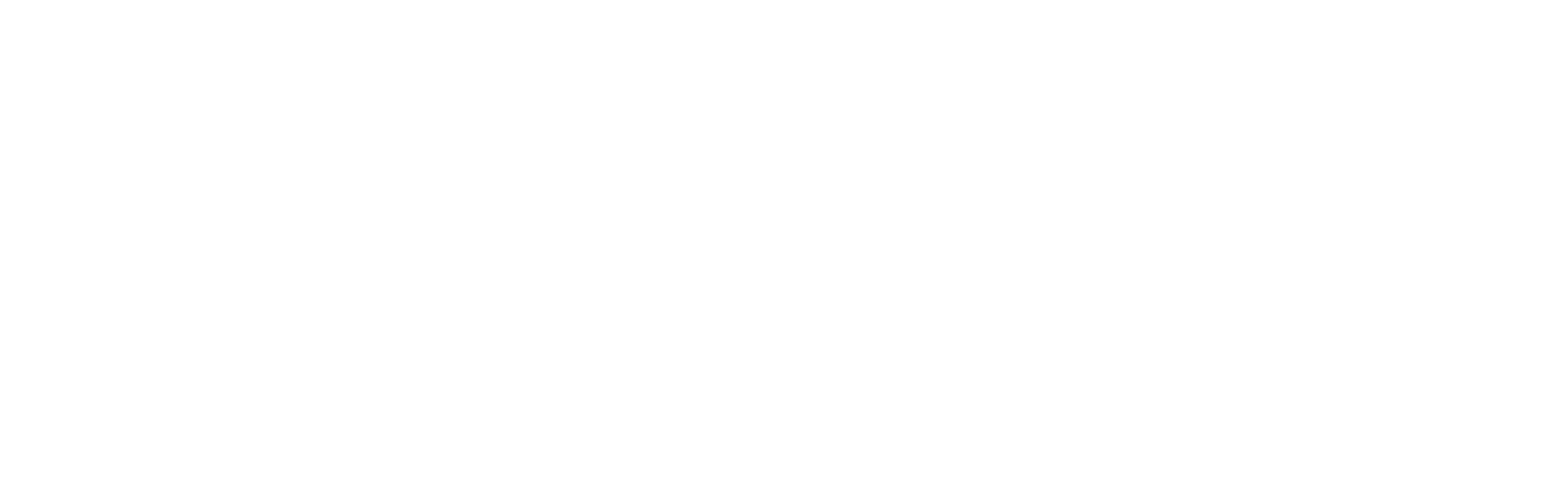 Elaboración de un instrumento que permita mejorar la eficiencia y eficacia dentro del proceso de adquisición de tecnología médica en el área técnica en la Clínica CES.
PROGRAMA: Bioingeniería
PRACTICANTE: Santiago Jiménez Mora
ASESORES: Carlos Mauricio Duque Vélez
Modalidad de la práctica: Semestre de industria
Una de las mayores metas del siglo XXI es optimizar el tiempo al máximo para redireccionarlo a tareas que estén más alineadas con el análisis y modelado que con la repetición y monotonía ya que, con la ayuda de las nuevas tecnologías, se premia más el saber buscar que la capacidad de memorizar. Es por esto que la mayoría de los sectores se encuentran en la búsqueda constante de generar desarrollos que les brinde herramientas para la toma de decisiones y es allí donde el sector salud se ve beneficiado.
Dentro de los procesos de adquisición de tecnología biomédica, cada proveedor tiene su propio formato de oferta.
Y ¿si existiera una manera de consolidar toda la información requerida entre el solicitante y el proveedor dentro del proceso de adquisición de tecnología biomédica?
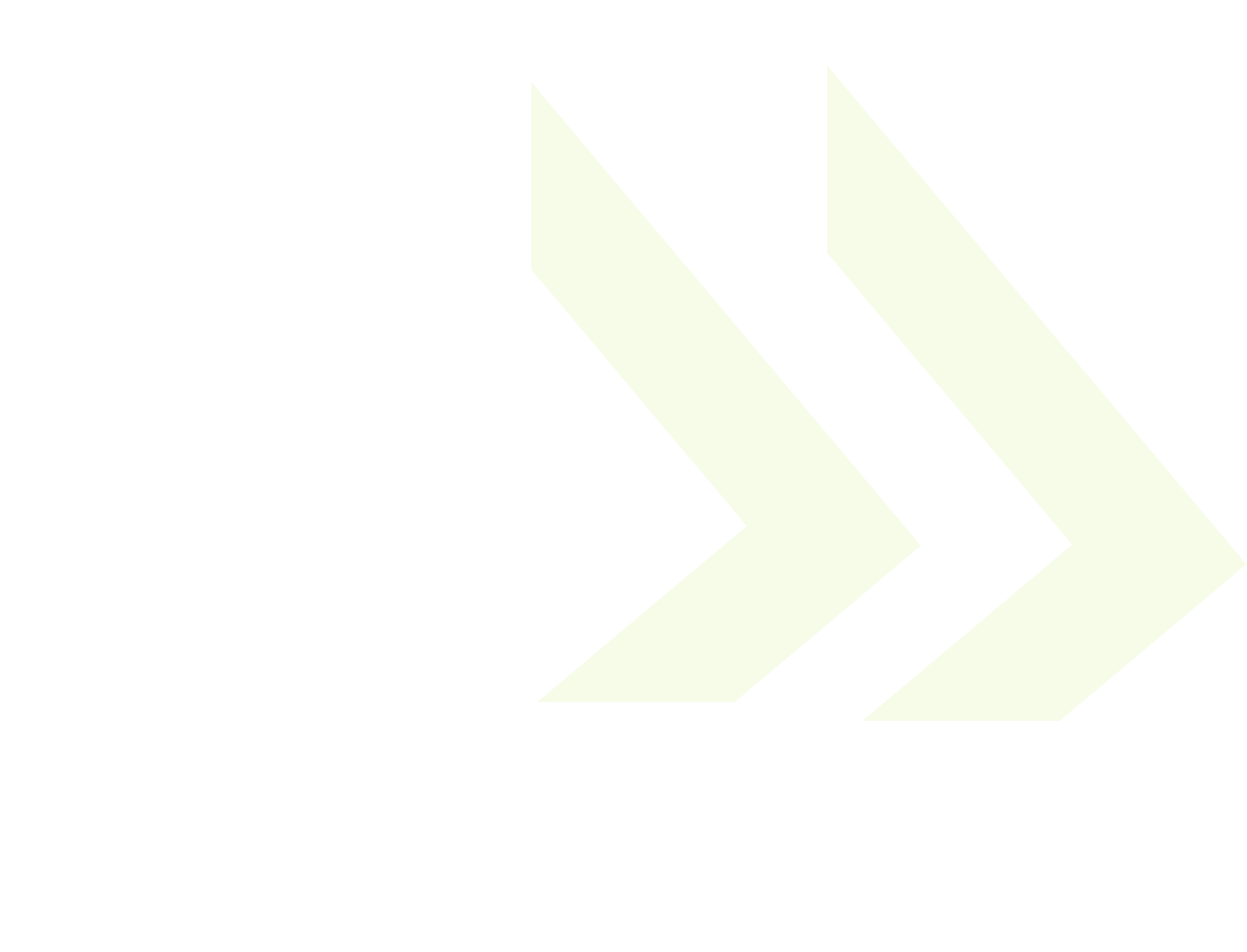 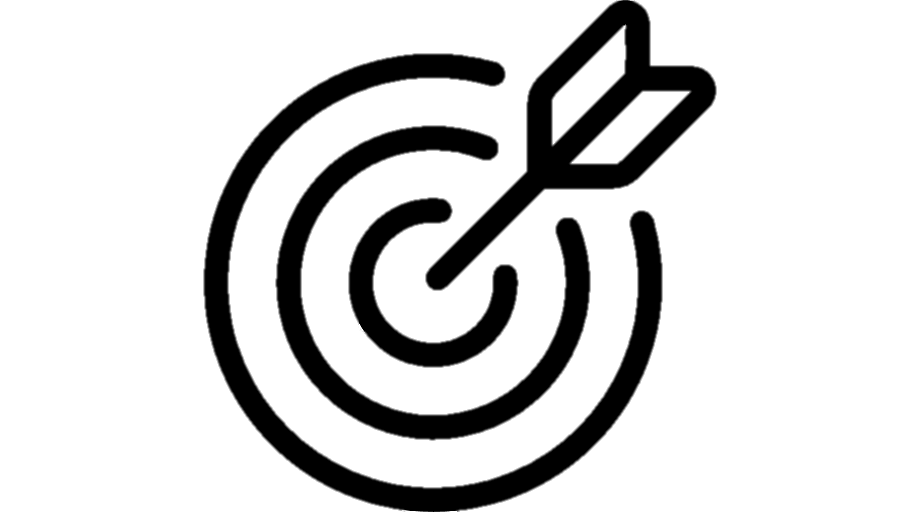 Objetivos
Optimizar el proceso de adquisición de tecnología médica mediante la implementación de un instrumento virtual que permita mejorar la eficiencia y efectividad en el momento de evaluación técnica en la Clínica CES.
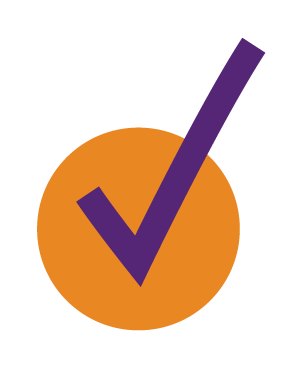 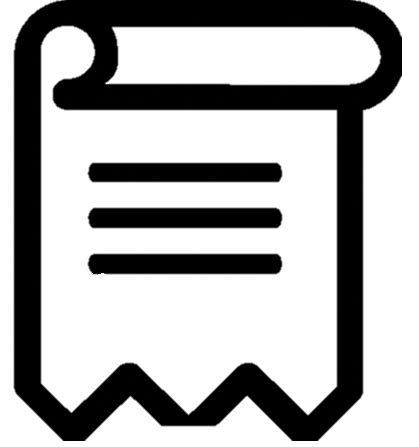 Introducción
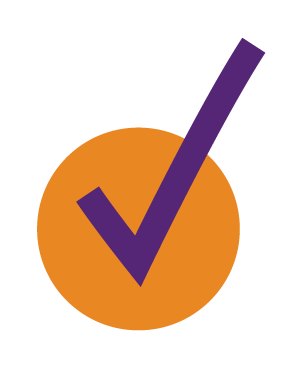 Diagnosticar el proceso de adquisición de tecnología biomédica mediante una evaluación de metodología utilizada en la clínica para detectar oportunidades de mejora.
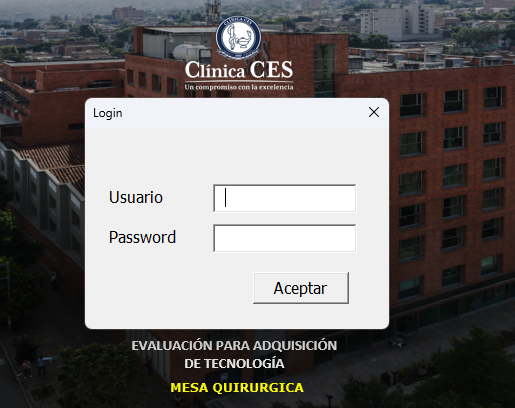 Lorem Ipsum
Hoy en día el manejo de las enfermedades radica entre un diagnóstico temprano y uno tardío y para generar el primero, es necesario contar con equipos que se adapten  a las necesidades de cada IPS. 
Es por esto que surge la necesidad de diseñar una herramienta que facilite la evaluación técnica en el proceso de adquisición de tecnología médica en la Clínica CES, con el fin de parametrizar los formatos enviados a los proveedores y mejorar tiempos de selección de equipos.
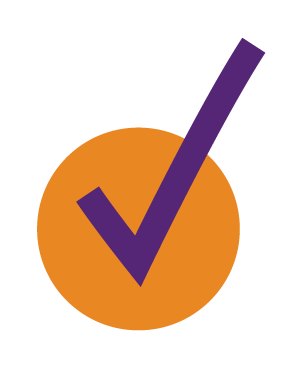 Desarrollar un instrumento virtual que permita estandarizar la fase de cotización y evaluación de las características técnicas en el proceso de adquisición de tecnología
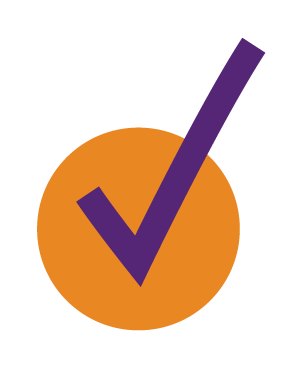 Implementar el instrumento digital de la Clínica, asegurando la capacitación, adopción y actualización por parte de los usuarios involucrados en el proceso de adquisición de tecnología médica.
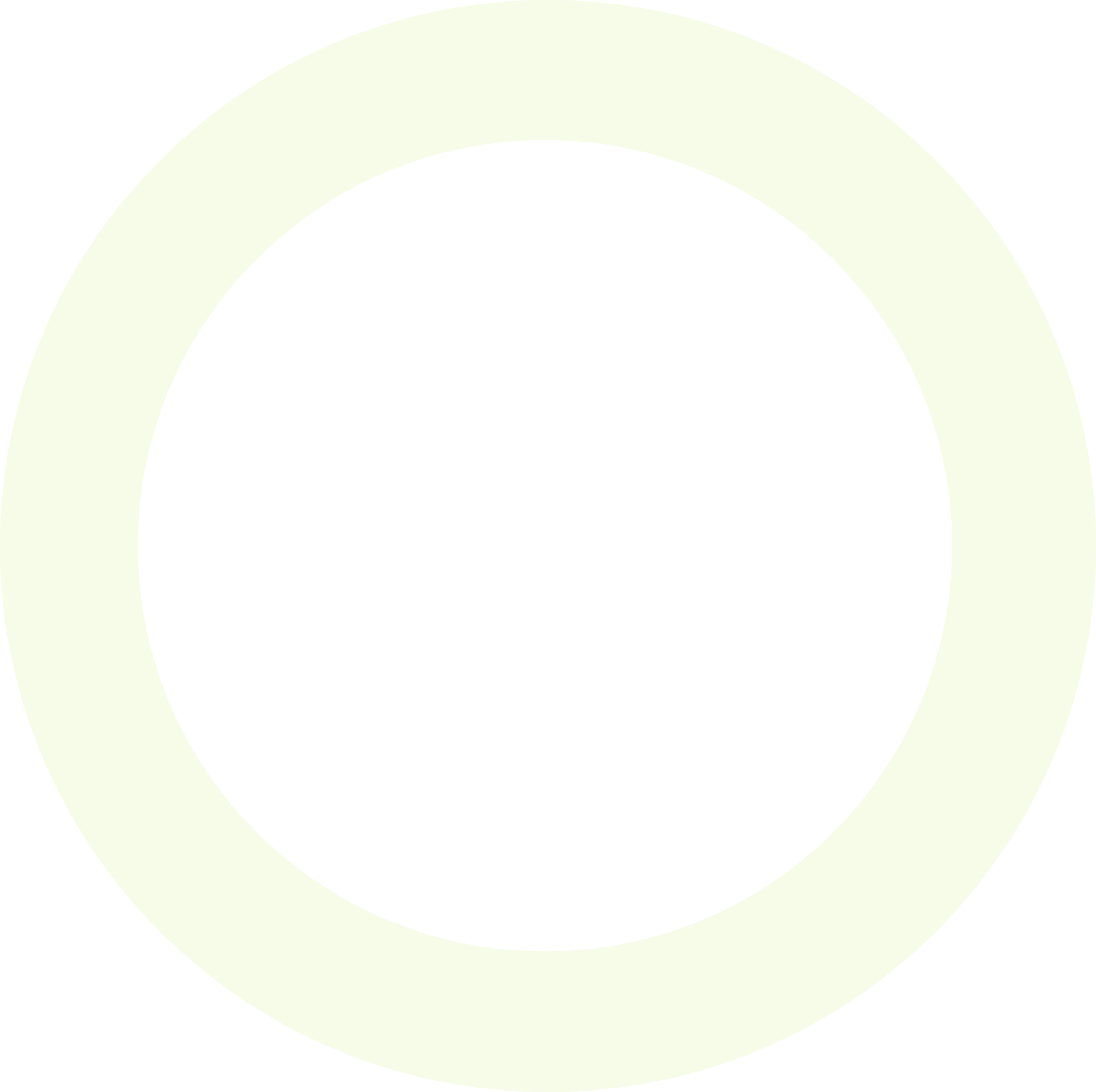 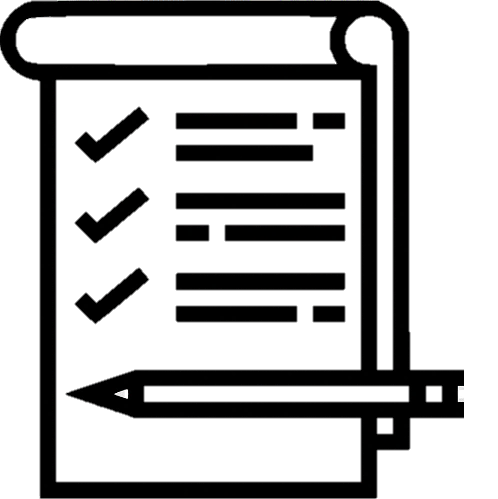 Metodología
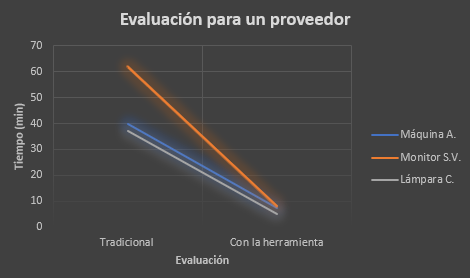 Búsqueda bibliográfica: Revisión constante de literatura, normativa nacional y recomendaciones.
Delimitación de la tecnología: Análisis para identificar  criterios de elección y cantidad de equipos.
Validación y ajustes: Implementación de la herramienta para verificar eficiencia y efectividad para realizar la evaluación de un equipo.
Conclusiones
Se implementó un instrumento digital, el cual será empleado a partir de la fecha en el departamento de ingeniería biomédica de la Clínica CES. Se espera que esta herramienta siga siendo robustecida.
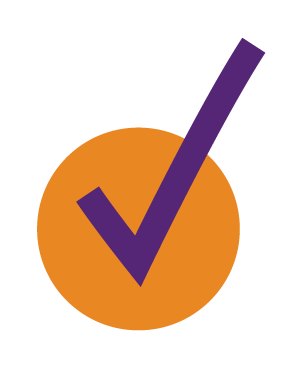 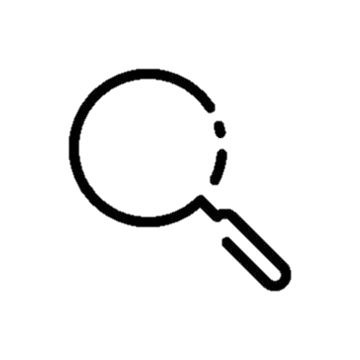 Resultados
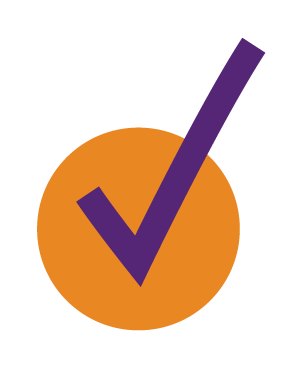 Se logró analizar y vincular procesos anteriores de investigación desarrollado por otros practicantes y por el personal vinculado con la institución, con el objetivo de general una herramienta más completa.
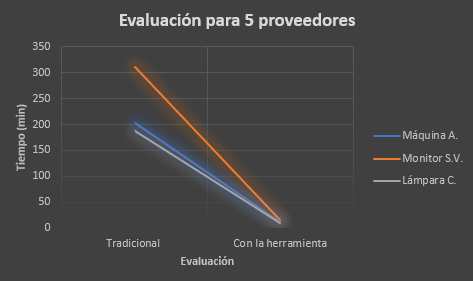 Se creó un instrumento que fuera:
Amigable con el usuario.
De fácil manejo y retroalimentación.
Libre de licencia.
Fácil robustecimiento.
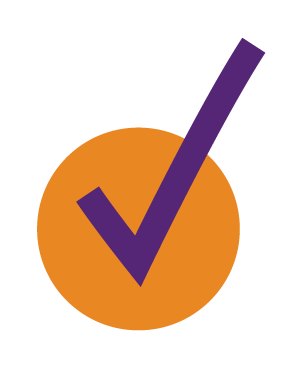 Es posible facilitar el trabajo de evaluación para adquisición de equipos biomédicos para la Clínica CES, tanto para del departamento de biomédica, como para los proveedores, logrando mejorar tiempos de diligenciamiento y destinar éste para análisis, adicional de la mejora de eficiencia y eficacia.
QR de ejemplo. Eliminar o reemplazar.
Más información sobre el proyecto
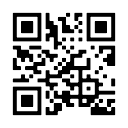 DATOS DE CONTACTO DEL AUTOR:
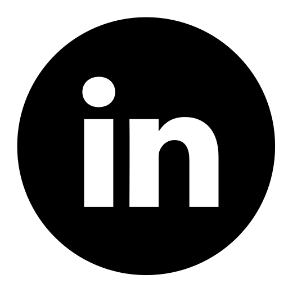 +57 319 603 4706
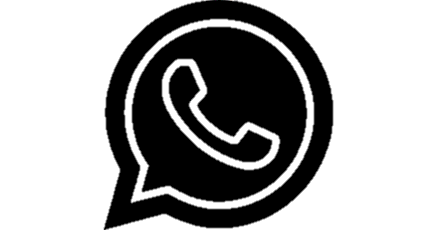 http://ca.linkedin.com/in/linkedinyourname.
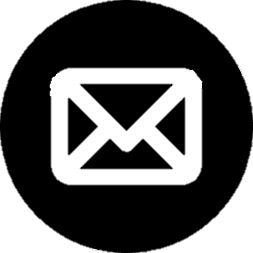 Santiago.jimenez3@udea.edu.co